Презентация«Здоровьесберегающие технологии реализуемые через игровую деятельность»
Выполнил воспитатель старшей разновозрастной группы МКДОУ Средне-Агинский детский сад
З.М.Демина
Цель: 

Защита, сохранение и укрепление здоровья ребенка. 
Обеспечение ребенку возможности сохранения здоровья, формирование у него необходимых знаний, умений и навыков по здоровому образу жизни
Задачи:
развитие и укрепление здоровья ребенка


 формирование нравственно-физических и культурно-гигиенических навыков у детей


 внедрение «игрового метода», как основного вида детской деятельности, в основу работы с дошкольником


 анализ эффективности внедрения «игрового метода» во все формы работы по здоровьесбережению дошкольников
ТЕХНОЛОГИИ ДОСТИЖЕНИЯ ПОСТАВЛЕННЫХ ЗАДАЧ
физкультурно-игровое занятие на прогулке
«дорожка здоровья»
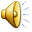 Здоровьесберегающие занятия с использованием «игрового метода»
Отопедическая гимнастика после сна
Пальчиковая гимнастика
Проводится с детьми всей группы. Рекомендуется детям с речевыми проблемами.
Хорошо развивает моторику и учит детей общению со сверстниками.
Итоги внедрения здоровьесберегающих технологий в воспитание дошкольника при помощи игрового метода
повышение результативности воспитательно-образовательного процесса: систематическая работа по оздоровлению и воспитанию детей (привитие культурных, нравственных, гигиенических качеств) постепенно приводит к отличным результатам – любознательности, самостоятельности, организованности, способности ребенка проявить себя как личности.

 укрепление здоровья дошкольника: оздоровительная направленность  образовательного процесса достигается через вовлечение детей в игру, с помощью всех компонентов взаимодействия и взаимоотношений, которые направлены на полезный результат – оздоровление ребенка. У детей появляется интерес к ведению здорового образа жизни (быть на свежем воздухе, заниматься спортивными играми, улучшать свои результаты, испытывать чувство радости и удовольствия от состояния быть здоровым).

 вся работа по физическому воспитанию и оздоровлению детей выстраивается с широким применением  игровой деятельности, а вся двигательно-игровая деятельность ребенка считается основой его физического развития, обучения, оздоровления, воспитания.